СОДЕРЖАНИЕОБРАЗОВАНИЯ
Ничему тому, что важно знать, научить нельзя, — все, что может сделать учитель, это указать дорожки. 

Олдингтон Р.
СОДЕРЖАНИЕ ОБРАЗОВАНИЕЯ КАК СРЕДСТВО 
ФОРМИРОВАНИЯ БАЗОВОЙ КУЛЬТУРЫ ЛИЧНОСТИ И ЕЕ РАЗВИТИЯ

1. Что понимают под целями и содержанием современного образования и его структурой?
2. Под влиянием каких факторов обновляется и совершенствуется содержание образования? 
3. Как развивалась методология и критерии отбора содержания школьного образования?
4. Какие научные требования предъявляются к содержанию образования в современной школе?
5. Какими источниками и документами определяется содержание образования учащихся в школе?
Литература
1. Беспалько В.П. Природосообразная педагогика. – М.: «Нар. обр.», 2008. – 512 с.
2. Леднев В.Р. Содержание образования: сущность, структура, перспективы. – М.: Педагогика. – 1991, 264 с.
3. Образование в XXI веке: подготовка творчески активных специалистов. В кн.: Креативная педагогика / Под. ред. Ю.Г. Круглова. – М., 2002. – С. 9–36.
4. Степаненков Н.К. Педагогика школы. – Мн.: Адукацыя і выхаванне, 2007. – 491 с.
5. Харламов И.Ф. Педагогика. Компактный учебный курс. – Мн., 2001. – 272с.
Дидактика
Дидактика – это педагогическая теория обучения, дающая научное обоснование его содержания, методов и организационных форм.

П.И. Пидкасистый
Дидактика – это научная дисциплина, которая занимается исследованием теоретических и методических основ обучения.

В.Ратке
Предмет дидактики – связь преподавания (деятельность учителя) и учения (познавательная деятельность ученика), их взаимосвязь
Разработка организационных форм учебной деятельности
Разработка методов обучения
Исследование сущности, закономерностей и принципов обучения
Определение педагогических основ содержания образования
Изучение закономерностей учебно-познавательной деятельности учащихся и путей ее активизации в процессе обучения
Знания
Умения
Навыки
Преподавание 
Обучение
Просвещение
Образование
Самообразование
Учение
Научение
Принципы обучения
Методы обучения
Урок
Проблемы, исследуемые дидактикой
Основные категории дидактики
СОДЕРЖАНИЕ ОБРАЗОВАНИЯ
Система научных знаний, практических умений и навыков, а также мировоззренческих и нравственно-эстетических идей, которыми необходимо овладеть учащимся в процессе обучения.
И.Ф. Харламов
СОВОКУПНОСТЬ:
системы знаний (о природе, обществе), раскрывающей картину мира;
опыта осуществления известных для человека способов деятельности;
опыта творческой деятельности по решению новых проблем;
опыта ценностного отношения к миру.
И.Я. Лернер
Факторы, влияющие на разработку содержания образования
Политика 
и идеология 
общества
                       Требования 
                       общества
                                                  Методологические 
                                                  позиции 
                                                  ученых
                                                                                  Изменения в 
                                                                                  развитии 
                                                                                  науки и техники
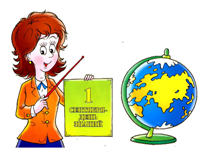 Требования, определяющие содержание образования
СО должно быть направлено на осуществление основной цели воспитания
СО должно строиться на строго научной основе и раскрывать учащимся сущность общественной жизни, способствовать формированию их гражданско-патриотической позиции
Общее образование должно сочетаться и осуществляться в единстве с техническим и трудовым обучением и способствовать профессиональной ориентации учащихся
СО должно строиться на основе взаимосвязи между отдельными учебными предметами
СО по каждому учебному предмету должно соответствовать логике и системе, свойственных той или иной науке
В СО должна находить отражение связь теории с практикой
СО должно соответствовать возрастным способностям учащихся
Пути совершенствования содержания образования
Общественная школа должна быть базовым звеном непрерывного образования
Система непрерывного образования должна строиться 
на культурно-национальной 
основе
Углубление технической 
направленности образования, 
более совершенное 
осуществление трудового и 
профессионального обучения
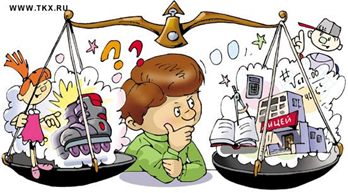 Пути совершенствования содержания образования
Укрепление материальной базы школ и других              учебных заведений, внедрение новейших               технических средств обучения,                                 компьютеризация обучения
Введение в содержание образования такого материала, который способствует развитию творческого мышления учащихся, их способностей и талантов
Интеграция учебных предметов
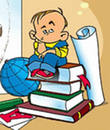 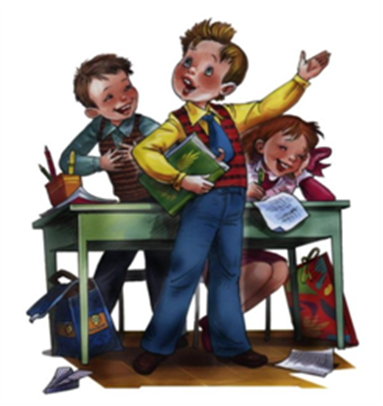 Носители содержания образования
Стандарт образования
Учебные планы
Учебные программы
Учебники, учебные пособия
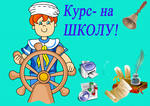 Стандарт образования
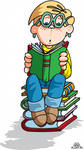 Нормативный документ, определяющий:
минимум содержания основных образовательных программ
максимальный объем учебной нагрузки обучающихся
требования к уровню подготовки учеников

КОМПОНЕНТЫ                
ГОСУДАРСТВЕННЫЙ
НАЦИОНАЛЬНО-РЕГИОНАЛЬНЫЙ
ШКОЛЬНЫЙ
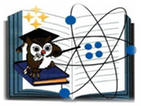 Учебные планы
Нормативный документ, определяющий состав учебных предметов, изучаемых в данном учебном заведении, их распределение по годам обучения, недельное и годовое количество времени, отводимого на каждый учебный предмет, и в связи с этим структуру учебного года



Дифференцированный         Базовый                       Школьный компонент
компонент                           (обязательные            (предметы, определяемые
(предмет по выбору              предметы)                     советом школы)
учащихся)
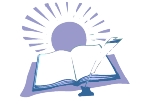 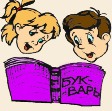 Учебные программы
Нормативный документ, очерчивающий круг основных знаний, умений и навыков (ЗУН), подлежащих усвоению учащимися по каждому отдельно взятому учебному предмету
Функции:
Обогащение учащихся ЗУНами
Содержательная и воспитательная, направленная на формирование духовности и научного мировоззрения
Организационно-методическая

Структура изложения 


Линейная       концентрическая        Спиральная           Смешанная
Учебники, учебные пособия
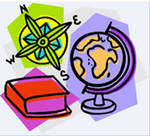 Содержат указания по организации учебной работы школьников, фактическое изложение учебного материала в соответствии с темами, материал для тренировочных упражнений, вопросы для самоконтроля (хрестоматии, сборники)
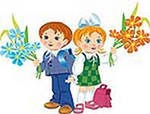 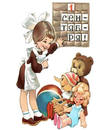 СПАСИБО ЗА ВНИМАНИЕ
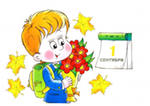